в гости к музыке
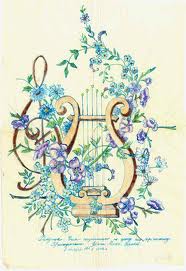 Презентация 
музыкальной непосредственно-
образовательной деятельности для 
детей старшего дошкольного возраста
Разработала: Пахорукова М.В., музыкальный руководитель МБДОУ МО г. Краснодар «Детский сад № 35»
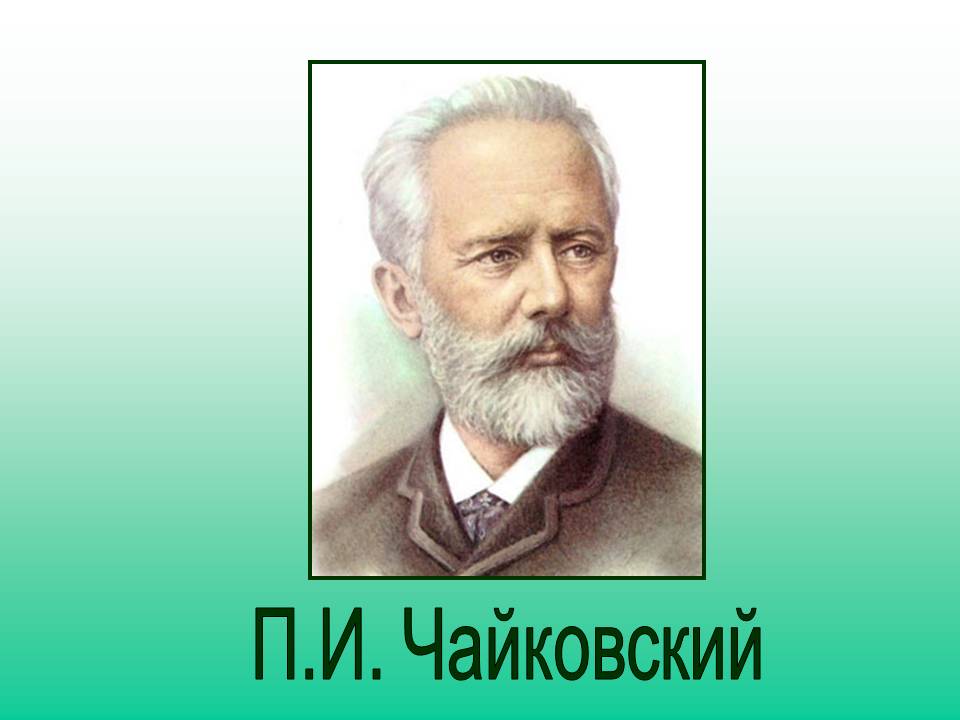 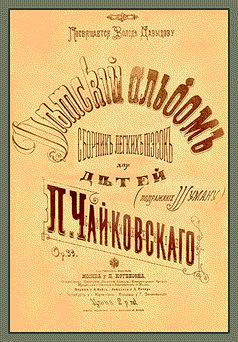 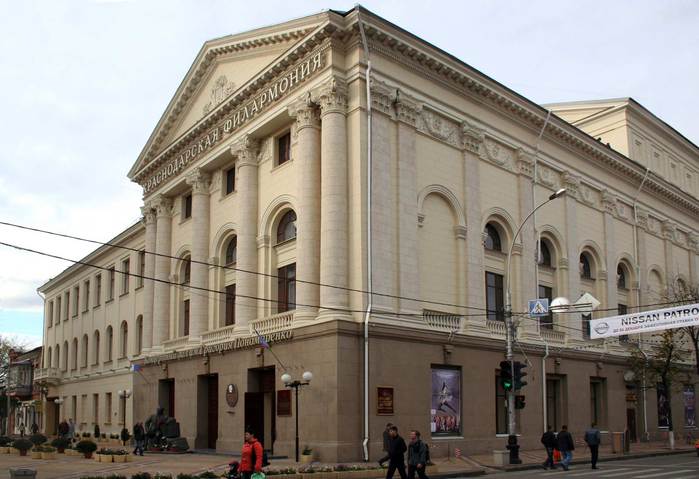 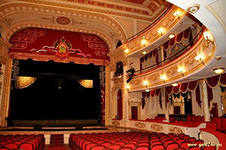 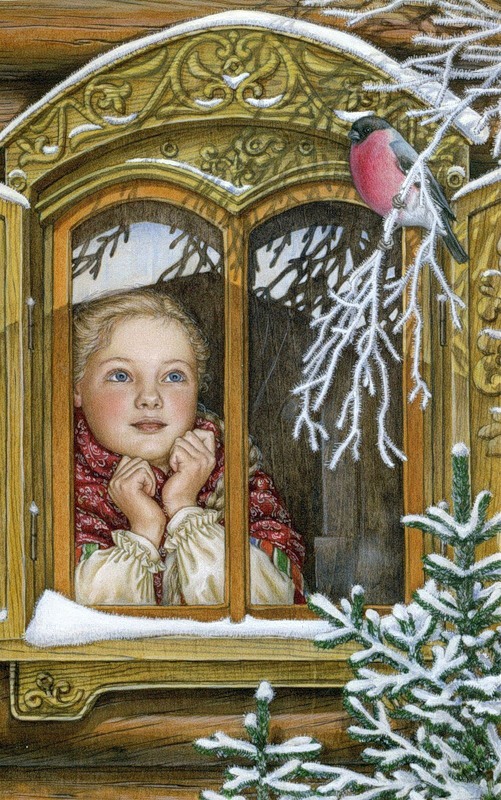 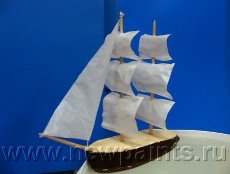 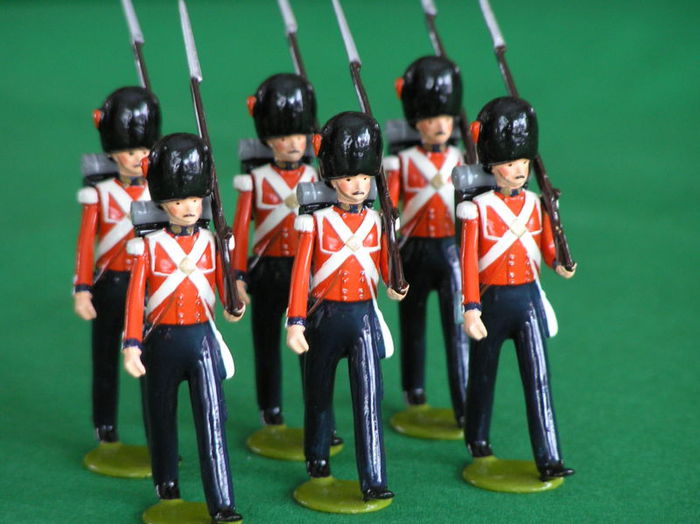 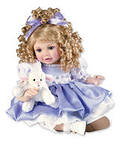 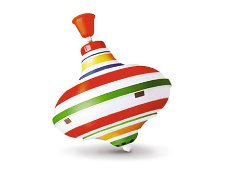 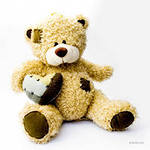 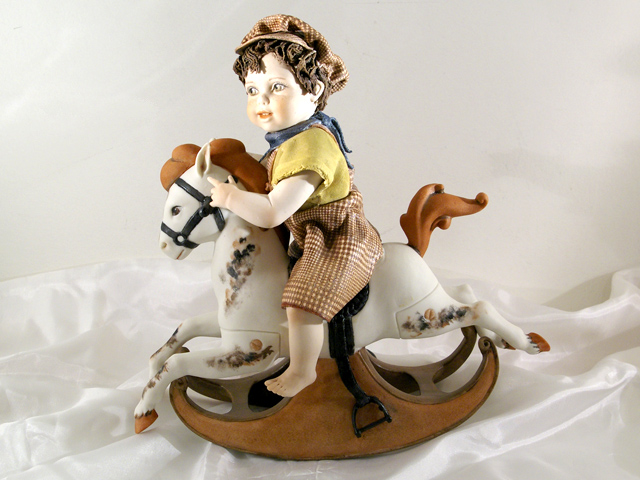 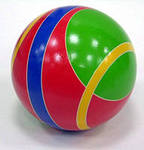 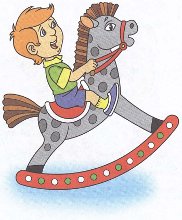 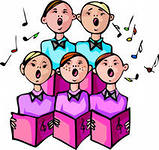 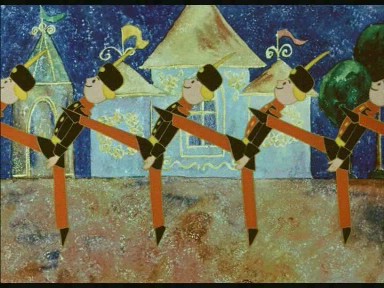 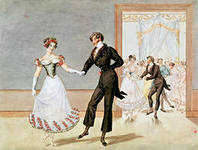 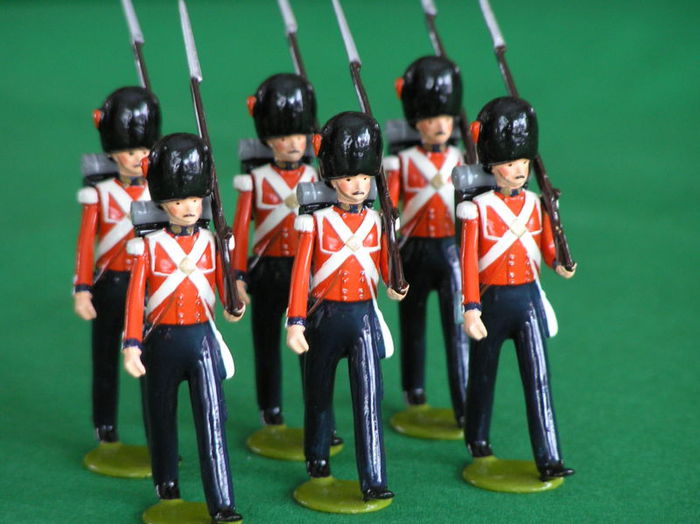 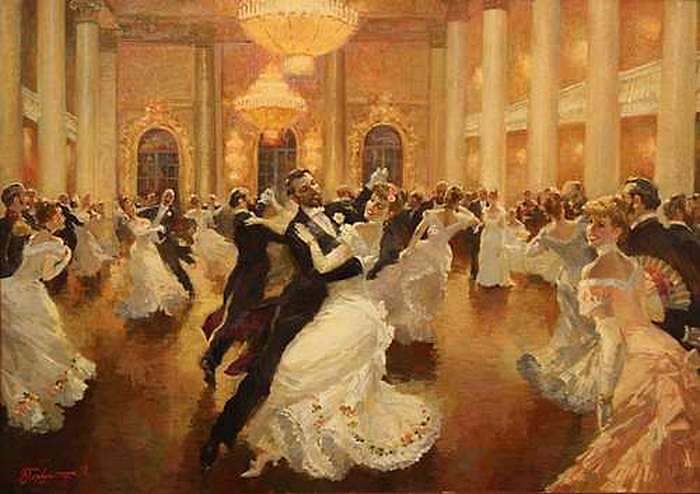 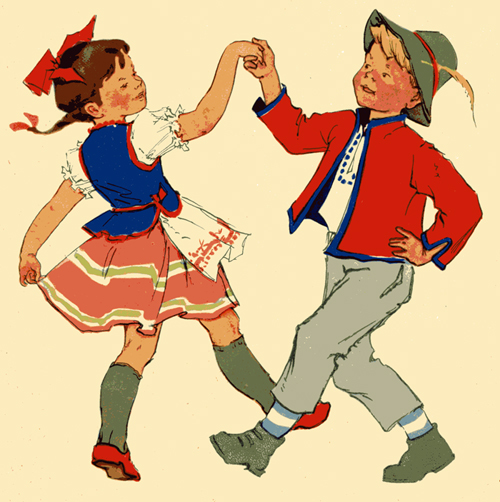 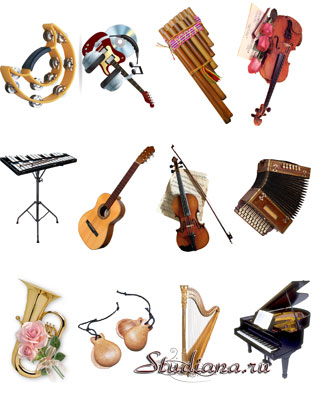 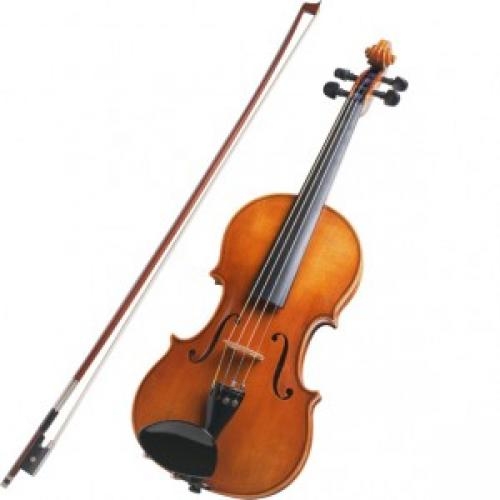 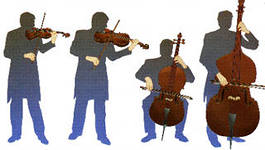 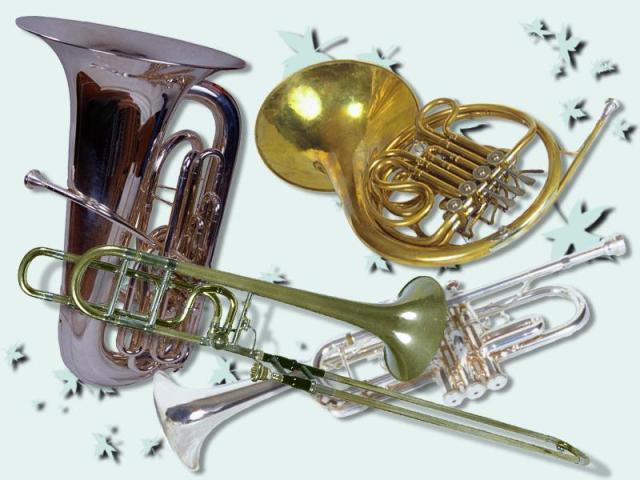 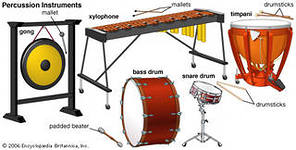 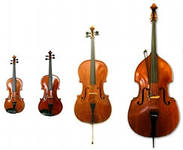 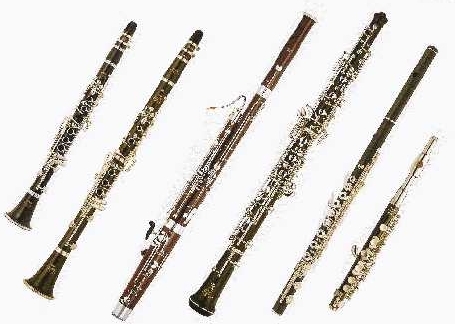 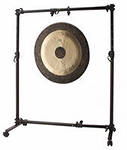 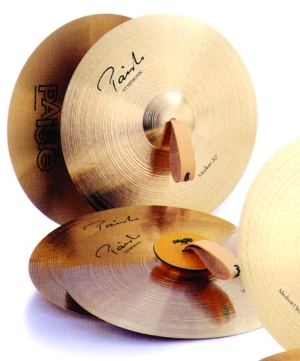 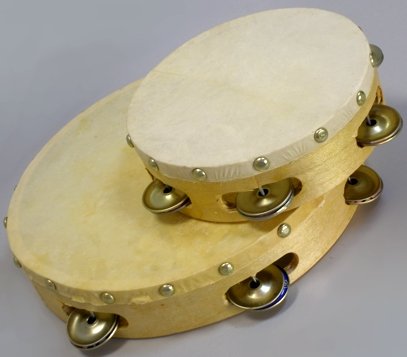 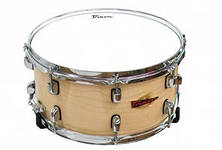 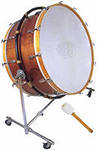 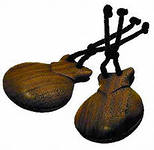 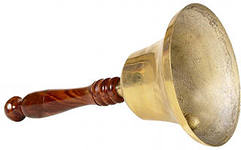 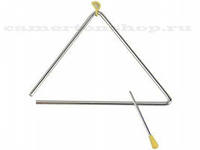 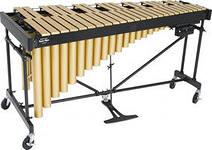 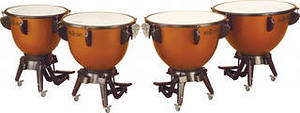 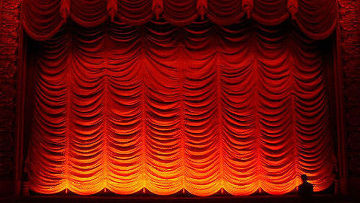 Используемые  интернет ресурсы:
1. https://www.google.ru

2. planetadetstva.net

3. www.audiopoisk.com

4. poiskm.com